Vavilov : comment des espions russes ont changé le droit administratif canadien pour le mieux!
Jonathan Martin
Trilogie de décisions de la Cour suprême du Canada du 19 et du 20 décembre 2019
Bell Canada c. Canada (Procureur général), 2019 CSC 66
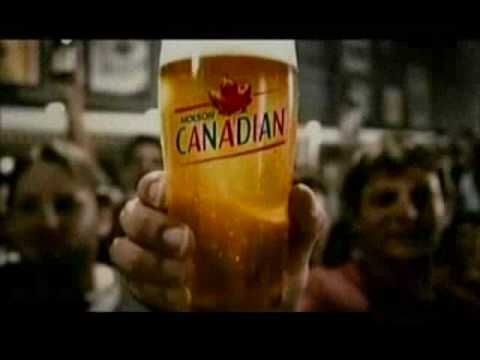 Substitution simultanée
Société canadienne des postes c. Syndicat des travailleurs et travailleuses des postes, 2019 CSC 67
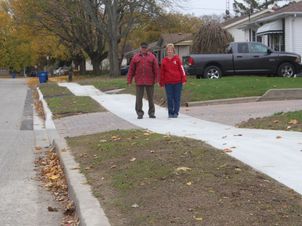 La société canadienne des postes doit-elle inspecter tous les trottoirs pour assurer la sécurité des employés de postes?
Canada (ministre de la Citoyenneté et de l’Immigration) c. Vavilov, 2019 CSC 65
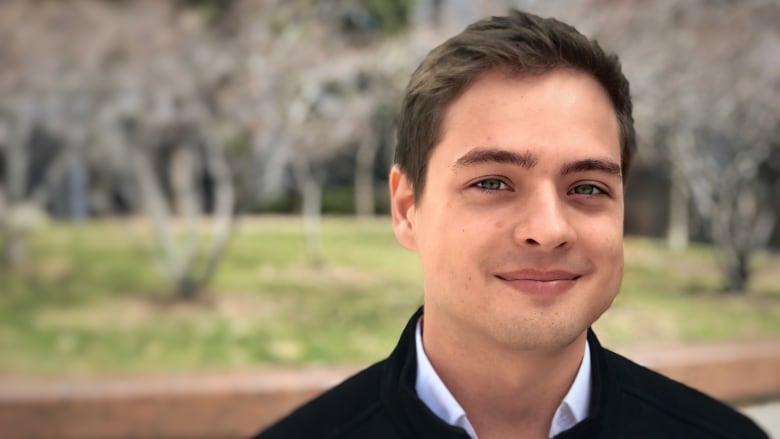 Alexander Vavilov
The Americans (drame américain)
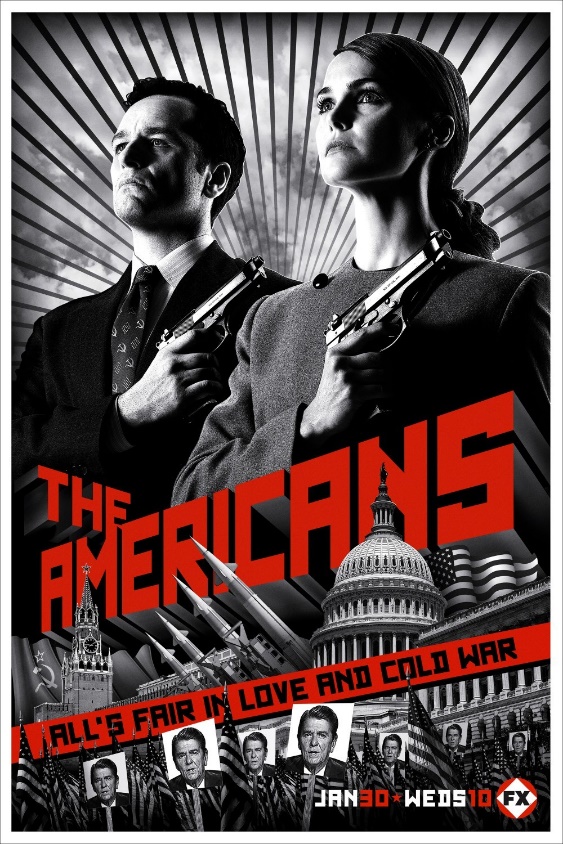 Historique du droit administratif
Dissidence d’Abella et de Karakatsanis JJ, à partir du paragraphe 206
Survol historique du droit administratif canadien
Anisminic Ltd v Foreign Compensation Commission [1969] 2 AC 147
Dunsmuir c. Nouveau-Brunswick, 2008 CSC 9, [2008] 1 RCS 190
Canada (ministre de la Citoyenneté et de l’Immigration) c. Vavilov, 2019 CSC 65
U.E.S., Local 298 c. Bibeault, [1988] 2 RCS
Approche pragmatique et fonctionnelle, axée sur la compétence relative du tribunal administratif. Plusieurs facteurs pour déterminer la présence d’expertise. Trois normes de contrôle : Correcte, simplicité raisonnable, et manifestement déraisonnable
L’état administratif n’a pas le droit de se tromper. Toute interprétation du droit doit être réalisée dans le respect de la norme de contrôle de la décision correcte. Plusieurs autres motifs pour intervenir
Présomption d’expertise – plus besoin d’examiner plusieurs facteurs. Seulement deux normes de contrôle. Seulement certaines catégories restreintes de décisions correctes
L’intention du législateur plutôt que présomption d’expertise Présomption de décision raisonnable à moins qu’il y ait un droit d’appel ou des questions impliquant la primauté du droit
Stratas J.A.: The Canadian Law of Judicial Review: A Plea for Doctrinal Coherence and Consistency
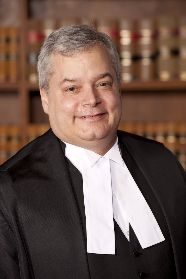 Kanthasamy c Canada (Citoyenneté et Immigration), 2014 CAF 113, [2015] 1 RCF 335
Stratas J.A.:
As a result of Kanthasamy, in some cases the Federal Courts will now have to answer the certified question of law correctly, find that the administrative decision-maker applied an incorrect view of the law but then go on to consider whether its decision should still stand, i.e., be regarded as a legally acceptable decision, despite the answer to the certified question. Surely Parliament did not have in mind this result when it enacted section 74.
Kanthasamy adds to the confusion by doing several inconsistent things at once: it begins by interpreting afresh the legislative provision that the administrative decision-maker interpreted as if the standard of review were correctness, then it considers the standard of review and decides that the standard of review is reasonableness, and finally it parses the administrative decision-maker’s reasons for error on an exacting basis as if the standard of review were correctness.
La cour se trouve devant une impasse
Que faire avec les droits d’appels conférés par la loi :
Si on maintient l’approche contextuelle, c’est trop compliqué;
Si on élimine l’approche contextuelle, soit:
Ils ne jouent aucun rôle (ce qui devenait la réalité suite à Dunsmuir);
Ils doivent être reconnus comme indiquant quelque chose.
« L’élimination de l’approche contextuelle fait en sorte que les droits d’appel accordés par la loi doivent maintenant soit ne jouer aucun rôle en droit administratif, soit être reconnus comme indiquant une dérogation à l’application par défaut de la norme de la décision raisonnable. La seconde thèse doit prévaloir. » (para 47)
Vavilov
Il n’y aura plus de déférence pour les appels administratifs. Dorénavant, lorsque le législateur prévoit un appel à l’encontre d’une décision administrative devant une cour de justice, la cour saisie de l’appel doit recourir aux normes applicables en appel pour réviser la décision. (para 17 et 37)
[44]   De façon plus générale, il n’y a aucune raison convaincante de présumer que le législateur voulait que le mot « appel » revête un sens tout à fait différent dans une loi à caractère administratif que, par exemple, dans un contexte du droit criminel ou commercial. 
Ceci attire la critique la plus sévère des juges Abella et Karakatsanis
« [229]     En somme, pendant quatre décennies, notre jurisprudence en matière de norme de contrôle a été claire et constante en ce qui concerne le rôle essentiel de l’expertise spécialisée et le rôle limité des droits d’appel conférés par la loi. »
Les normes de contrôle
Décision correcte vs Décision raisonnable
Vavilov
Deux catégories pour l’application de la norme de contrôle de la décision correcte (paras 17 et 53)
La volonté législative
Droit d’appel
Norme de contrôle expresse
La primauté du droit
Questions constitutionnelles
Les questions de droit générales d’importance capitale pour le système juridique dans son ensemble
Les questions liées aux délimitations des compétences respectives d’organismes administratifs.
Autres questions résolues
Met fin à la catégorie de questions de compétences (para 65)
La norme de contrôle de la décision raisonnable suffit
Refus d’ajouter la catégorie des questions de droit qui sèment constamment la discorde ou la dissension interne au sein d’un organisme administratif et qui mènent à l’incohérence du droit. (para 71)
« …Lorsqu’elle (la cour) dispose d’une preuve concernant l’existence d’un désaccord au sein d’un organisme administratif sur la façon de trancher des questions de droit, une cour de révision pourrait estimer opportun d’en faire mention dans ses motifs et d’encourager le recours aux mécanismes internes pour résoudre le désaccord. Et si le désaccord interne persiste, il pourrait devenir de plus en plus difficile pour l’organisme administratif de justifier des décisions qui ne serviraient qu’à perpétuer la discorde. » (para 132)
La décision raisonnable
(tout le reste)
Comment faire lorsque les motifs ne sont pas nécessaire?
Dans certain cas, aucuns motifs seront nécessaire (par ex. les règlements municipaux);
La cour doit regarder le dossier entier pour tenter de comprendre la décision (pourvu que ce dossier ait été à la disposition des parties);
Considération du dossier entier dans le contexte du régime législatif et la jurisprudence du décideur administratif;
L’accent mise sur le résultats, plutôt que sur le processus de raisonnement
Les motifs de décision
Stratas JA:
When conducting reasonableness review, reviewing courts are to pay “respectful attention” to the administrative decision-maker’s reasons and “be cautious about substituting their own view of the proper outcome by designating certain omissions in the reasons to be fateful. In other words, reviewing courts should not embark on a “line-by-line treasure hunt for error.” But here too, chaos reigns, with administrators’ reasons being closely parsed in some cases and barely looked at in others, all purportedly under the reasonableness standard of review.
In Dunsmuir, the Supreme Court told us that reasonableness review is to take place on the basis of the reasons “which could be offered” in support of a decision. Later, in Newfoundland Nurses, the Supreme Court in effect doubled down on this, saying that a reviewing court operating under the reasonableness standard should strive to uphold the outcome reached by the administrative decision-maker and “seek to supplement [its reasons] before [seeking] to subvert them.” However, on the day before Newfoundland Nurses was released, the Supreme Court said something quite different, telling lower courts to restrain themselves in finding additional reasons to support a decision.
In the end, on this point, we have different approaches in different cases with no explanation. Sometimes under the reasonableness standard the Supreme Court supplements the reasons to uphold an outcome. Sometimes not. We know not why.
Les motifs de décision
« Toute méthode raisonnée de contrôle selon la norme de la décision raisonnable s’intéresse avant tout aux motifs de la décision. » (para 84)
« La cour de révision n’est plutôt appelée qu’à décider du caractère raisonnable de la décision rendue par le décideur administratif — ce qui inclut à la fois le raisonnement suivi et le résultat obtenu. » (para 83)
Quand la cour de révision peut-elle aller au-delà des motifs?
Semblable aux situations dans le droit des contrats où la cour peut ajouter des dispositions à un contrat : lorsque l’analyse des circonstances révèle que c’est ce que le décideur aurait écrit si on lui avait demandé (paras 94-104, voir notamment commentaire sur Alberta Teacher au para 98)
Par contre :
[95]  Cela dit, les cours de révision doivent garder à l’esprit le principe suivant lequel l’exercice de tout pouvoir public doit être justifié, intelligible et transparent non pas dans l’abstrait, mais pour l’individu qui en fait l’objet. Il serait donc inacceptable qu’un décideur administratif communique à une partie concernée des motifs écrits qui ne justifient pas sa décision, mais s’attende néanmoins à ce que sa décision soit confirmée sur la base de dossiers internes qui n’étaient pas à la disposition de cette partie.
La question raisonnable
« justification, d’intelligibilité, transparence »
Marge de manœuvre réduite pour les questions d’interprétation législative. (para 105-124)
Marge de manœuvre plus grande pour les questions de faits et les exercices de discrétion. (erreur manifeste et déterminante?) (paras 125-126)
Doit justifier si la décision s’écarte des décisions antérieures du tribunal. Sinon, pas raisonnable. (paras. 131-132)
Importance de la décision pour l’individu affecté. (paras 133-135)
La réparation
[141]  Donner effet à ces principes dans le contexte de la réparation signifie que, lorsque la décision contrôlée selon la norme de la décision raisonnable ne peut être confirmée, il conviendra le plus souvent de renvoyer l’affaire au décideur pour qu’il revoie la décision, mais à la lumière cette fois des motifs donnés par la cour. Quand il revoit sa décision, le décideur peut alors arriver au même résultat ou à un résultat différent : voir Delta Air Lines, par. 30‑31.
La jurisprudence antérieure sur la norme de controle
« Les présents motifs comportent une révision globale du cadre d’analyse qui sert à déterminer la norme de contrôle applicable. La cour de justice qui cherche à arrêter la norme de contrôle applicable dans une affaire dont elle est saisie devrait d’abord s’en remettre aux présents motifs pour savoir comment s’applique ce cadre général dans l’affaire en question. » (para 143)
Si la norme de contrôle n’a pas changé, alors la jurisprudence reste peut-être utile pour l’analyse de la décision raisonnable.
Application aux faits
Vavilov (paras 146-196)
Citoyens
3 (1) Sous réserve des autres dispositions de la présente loi, a qualité de citoyen toute personne :
	a) née au Canada après le 14 février 1977;
  	[. . .]
Inapplicabilité aux enfants de diplomates étrangers, etc.
 	(2) L’alinéa (1)a) ne s’applique pas à la personne dont, au moment de la naissance, les parents 	n’avaient qualité ni de citoyens ni de résidents permanents et dont le père ou la mère était :
		a) agent diplomatique ou consulaire, représentant à un autre titre ou au service au Canada 		d’un gouvernement étranger;
		b) au service d’une personne mentionnée à l’alinéa a);
		c) fonctionnaire ou au service, au Canada, d’une organisation internationale — notamment 		d’une institution spécialisée des Nations Unies — bénéficiant sous le régime d’une loi 			fédérale de privilèges et immunités diplomatiques que le ministre des Affaires étrangères 		certifie être équivalents à ceux dont jouissent les personnes visées à l’alinéa a).
Prédictions
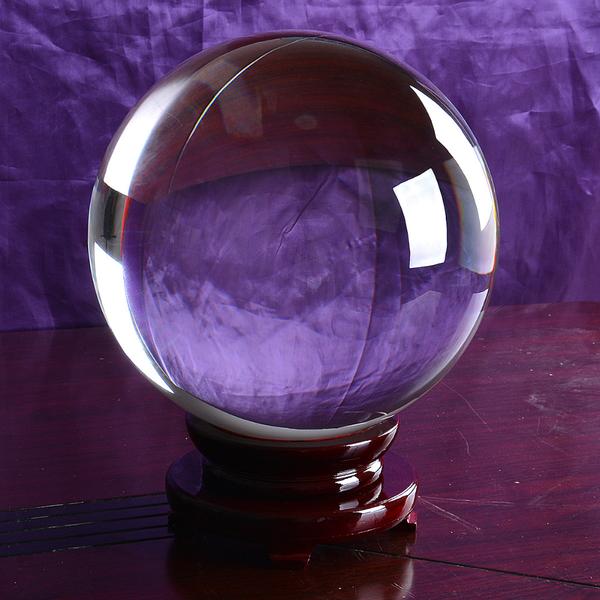 Les questions quant à l’interprétation de la Charte canadienne des droits de la personne
La cour ne se prononce pas;
Par contre, il sera difficile de justifier un régime à deux vitesses concernant la norme de contrôle correcte ou raisonnable basée uniquement sur l’existence ou non d’un droit d’appel;
Prédiction :
Ces décisions devront être répondues correctement selon l’arrêt Oakes
Modifications législatives?
Établir expressément la norme de contrôle
Changer des provisions d’appel en provision de révision judiciaire
Délais
Procédures 
Rien faire
La norme de contrôle de la décision raisonnable
Va-t-elle devenir plus cohérente?
Est-ce que cela fait vraiment une différence?
La plupart des questions du droit administratif sont des questions mixtes de droit et de fait. 
Par contre, la présence de la norme de la décision raisonnable va continuer à décourager les appels, ce qui est le but principal.
L’effet est peut-être plus psychologique qu’autre chose.
Simplification importante du droit administratif
Finit les analyses de 100 paragraphes sur la norme de contrôle!